Moving in the Prophetic
Prophecy in the Bible
God promised that in the last days there would be an out pouring of the Holy Spirit that sons and daughters would prophesy, and that old men would dream dreams.
Acts 2:17-18
Prophecy in the Bible
We are called to minister in the power of the Holy Spirit – not only with words, but with a demonstration of power 
1 Corinthians 2:4-5 
1 Thessalonians 1:5
Prophecy in the Bible
Paul encouraged believers to specifically desire to prophesy 
1 Corinthians 14:1
1 Thessalonians 5:19-21
Prophecy in the Bible
Ephesians 4:11-12
11He (Jesus) also gave apostles, prophets, missionaries, as well as pastors and teachers as gifts to his church. 12Their purpose is to prepare God's people, to serve, and to build up the body of Christ.
The prophetic ministry is listed as one of the primary ministries given to the local church

They are tools to prepare God’s people for ministry

They are not toys given for our entertainment.

It is God’s desire that all believers prophesy (1 Corinthians 14:31) so he has given prophets to the church to equip God’s people to move in the prophetic.
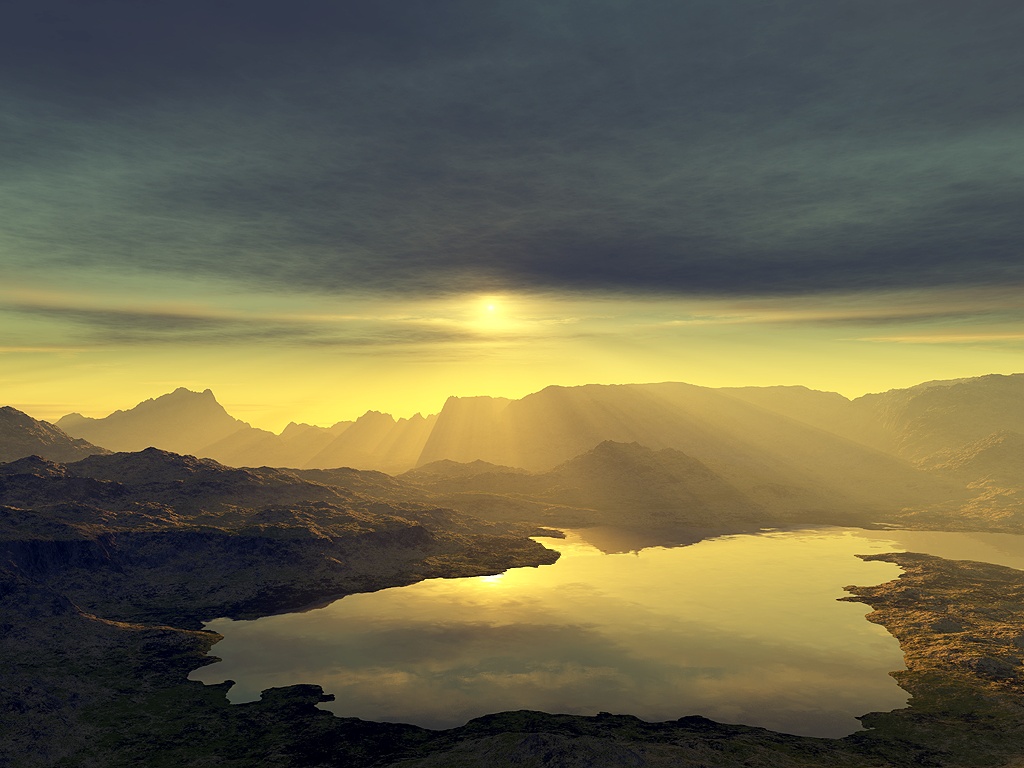 Prophets in the Bible
Abraham and Aaron were called prophets:
Genesis 20:7
Exodus 4:16, 7:1

The Hebrew word is Nabi.

A prophet is one who speaks for another, or one who lends his voice to another
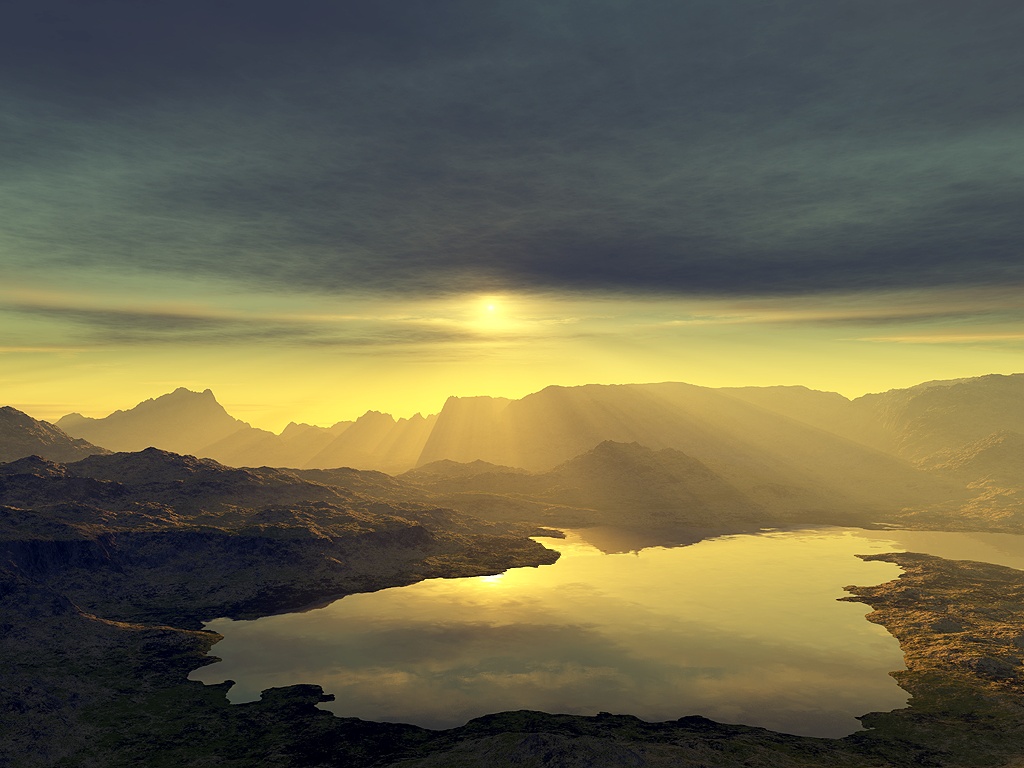 Biblical prophets called God's people to return to Him and walk in his ways: 
Moses: Deuteronomy 30:2
Samuel: 1 Samuel 7:3
Isaiah: Isaiah 44:22
Jeremiah: Jeremiah 4:1
Ezekiel: Ezekiel 14:6
Hosea: Hosea 6:1
Joel: Joel 2:12
Amos: Amos 5:4
Zechariah: Zechariah 1:3
Malachi: Malachi 3:7
Others: 2 Kings 17:13
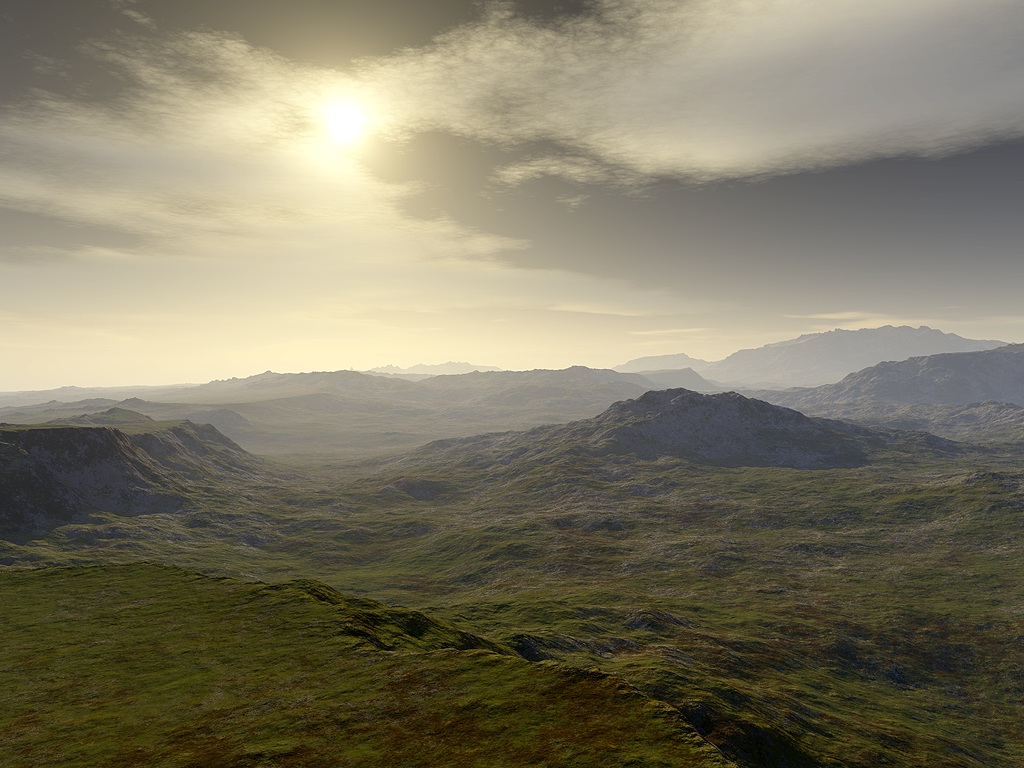 Requirements for Moving Prophetically
1. Pure Motives
We must be motivated by love 
1 Corinthians 13:4-7; 1 Timothy 1:5
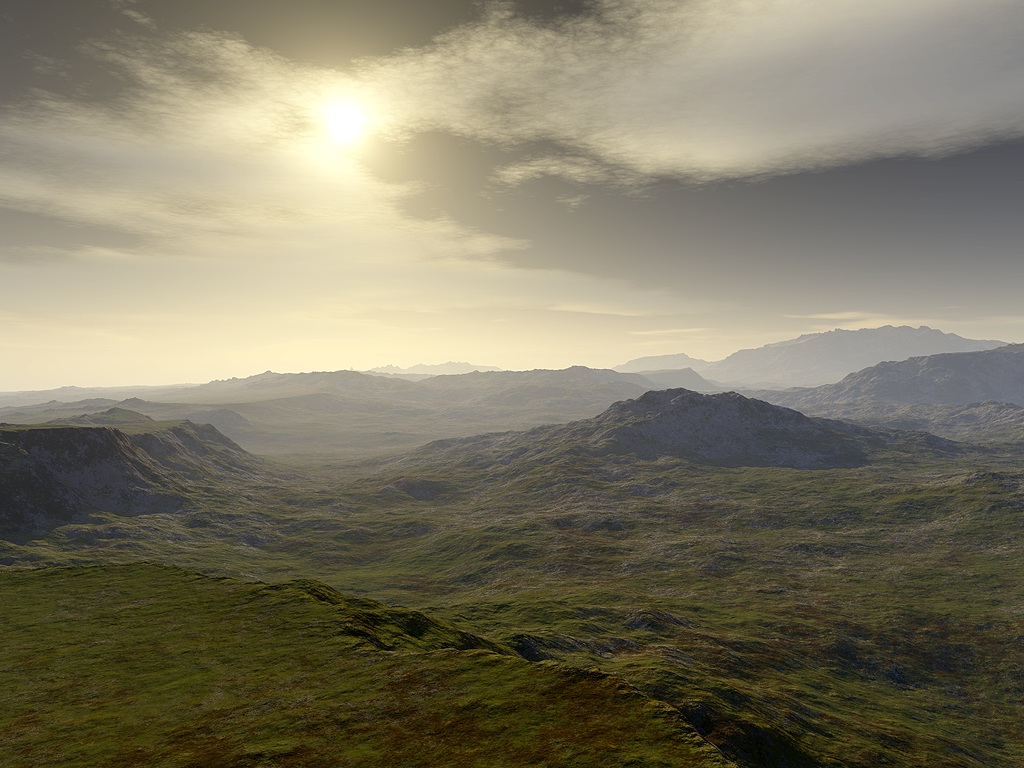 Requirements for Moving Prophetically
2. Walking Close to God
God reveals insights to prophets
Amos 3:7
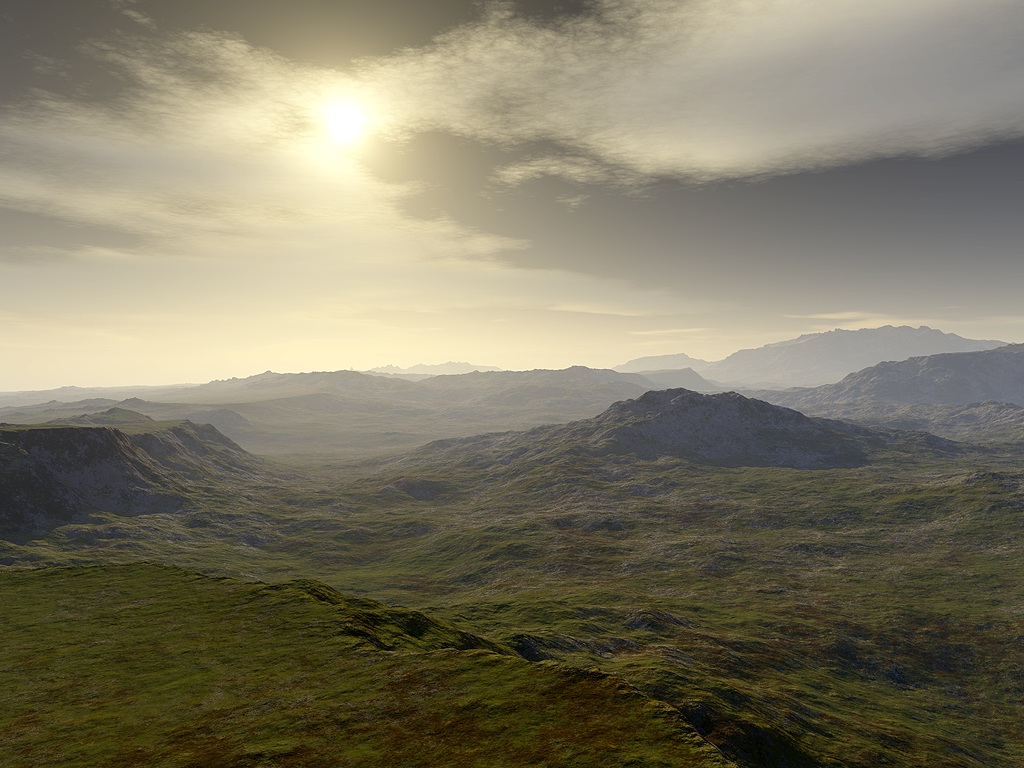 Requirements for Moving Prophetically
3. Fearing God
We must respect God and his Word 
Psalm 25:14
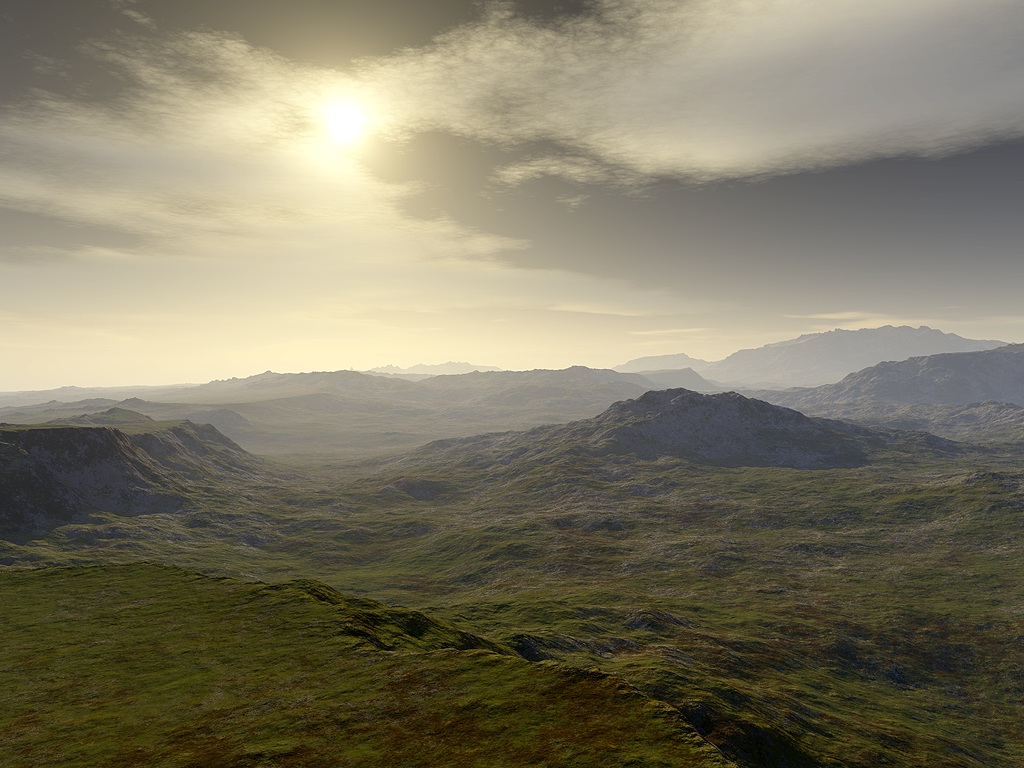 Requirements for Moving Prophetically
4. Humility
We, like Agabus, are not infallible
Acts 21:11, 27-36
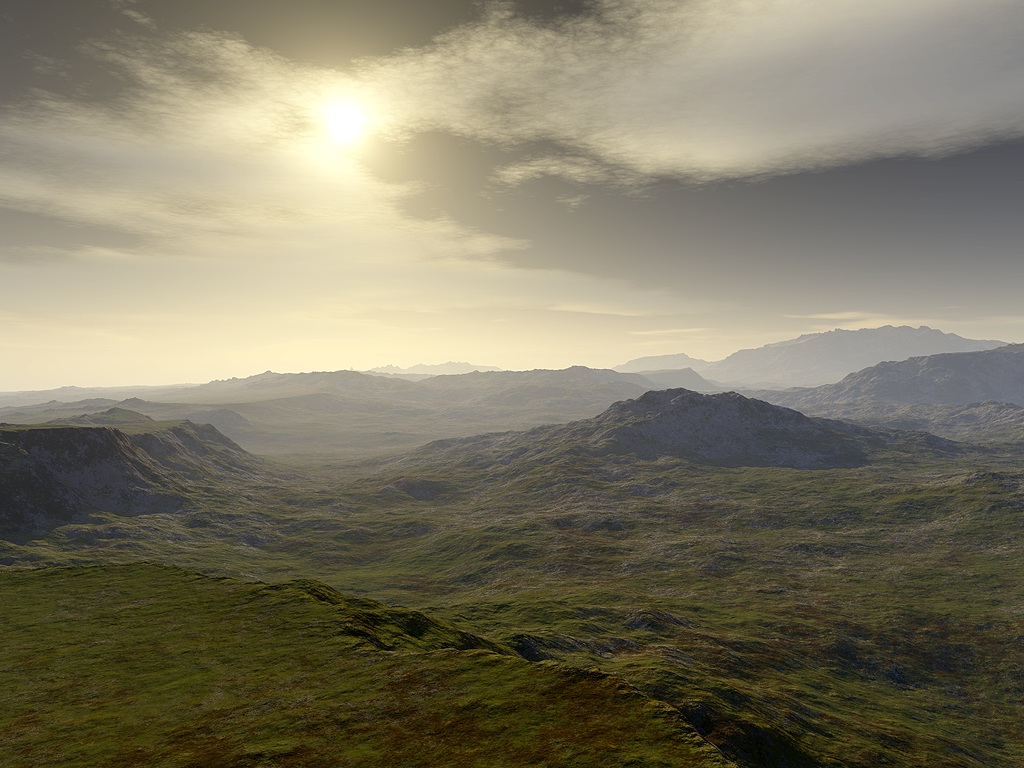 Requirements for Moving Prophetically
5. Connection to the Body
The prophet functions within the body of Christ and not in isolation 
Paul said that “we (plural) have the mind of Christ” (1 Corinthians 2:16)
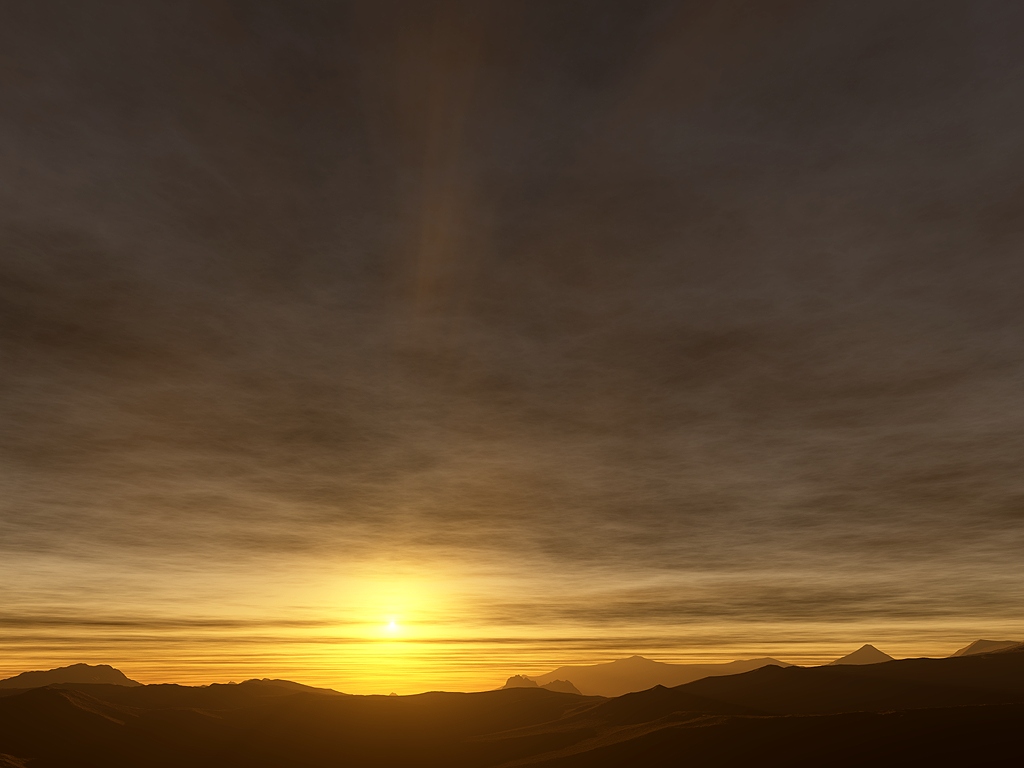 Levels of Interpretation
1. Impressions
General revelations we put into our own words to exhort people

2. Heart Visions
Where we see things in our heart 

3. Open Visions
Vivid and distinct visions 
Cornelius’ vision 
Acts 10:3
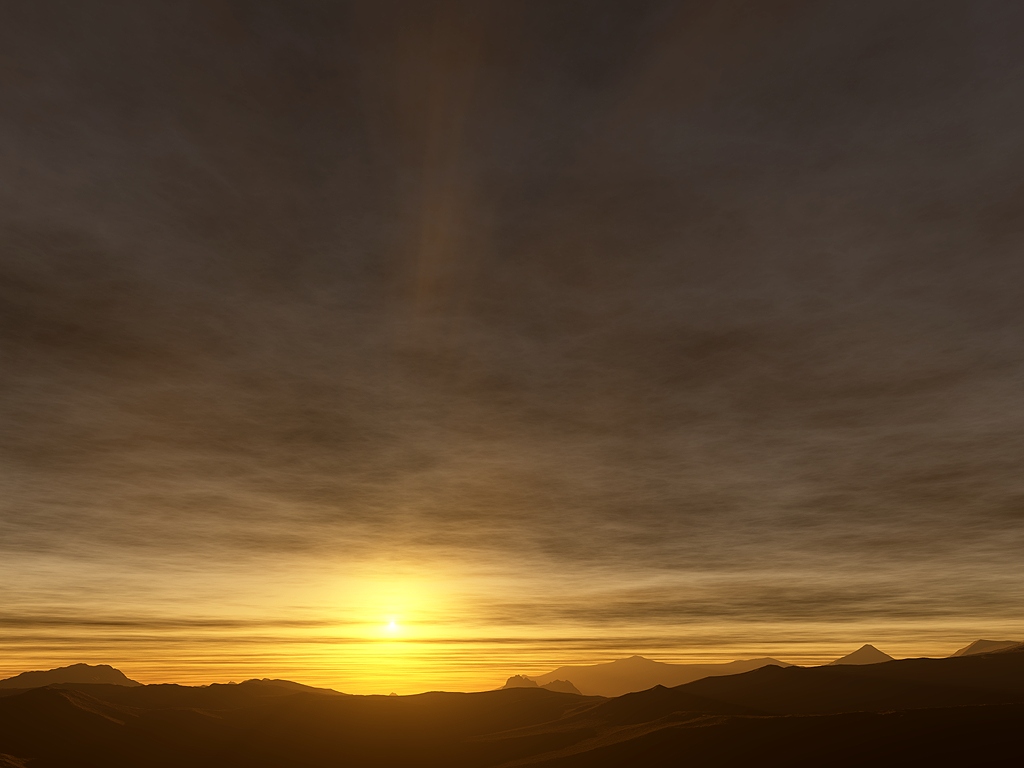 Levels of Interpretation
4. Dreams
Sometimes a dream contains a special message from the Lord

5. Trances
Having a dream while we are still awake
Acts 10:10

6. Directive Revelation
Paul’s vision of the sheet filled with animals
Acts 10
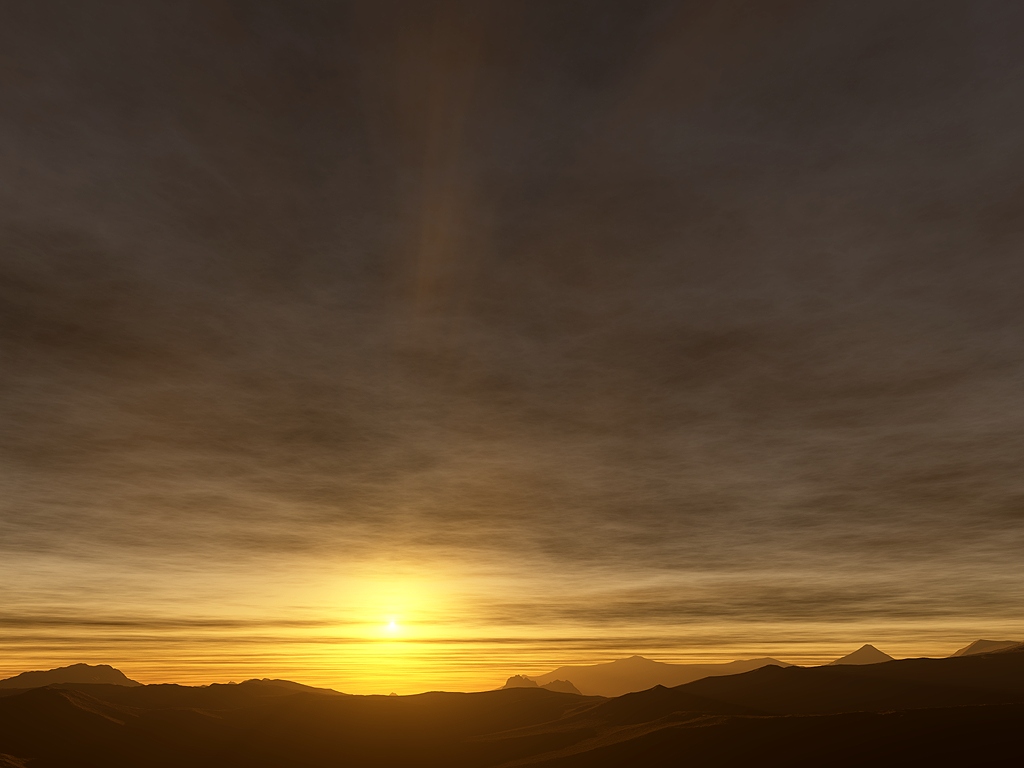 Levels of Interpretation
7. The Lord’s Audible Voice
This is know to produce awe and terror
Psalms 29:5

8. Angelic Visitations
Ministering spirits sent to serve believers
Hebrews 1:14

9. Divine Visitation
Where the Lord himself visited a person
Acts 23:11
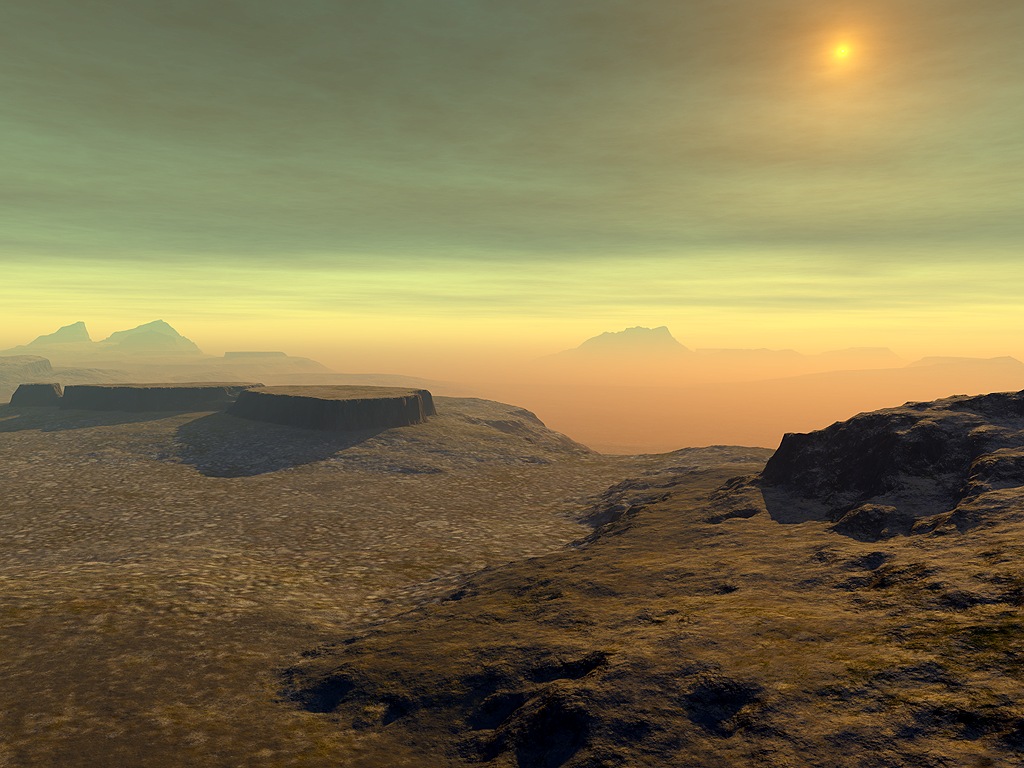 Stumbling Blocks to interpretation
1. Misunderstanding spiritual symbolism
A symbol can have more than one meaning.
A serpent referred to Satan and the Messiah.

2. Viewing revelation only from our present, personal perspective
We must see things from God’s perspective.

3. Seeing through fear rather than faith
God sees the end and he is in total control. 
We must avoid sowing fear and division
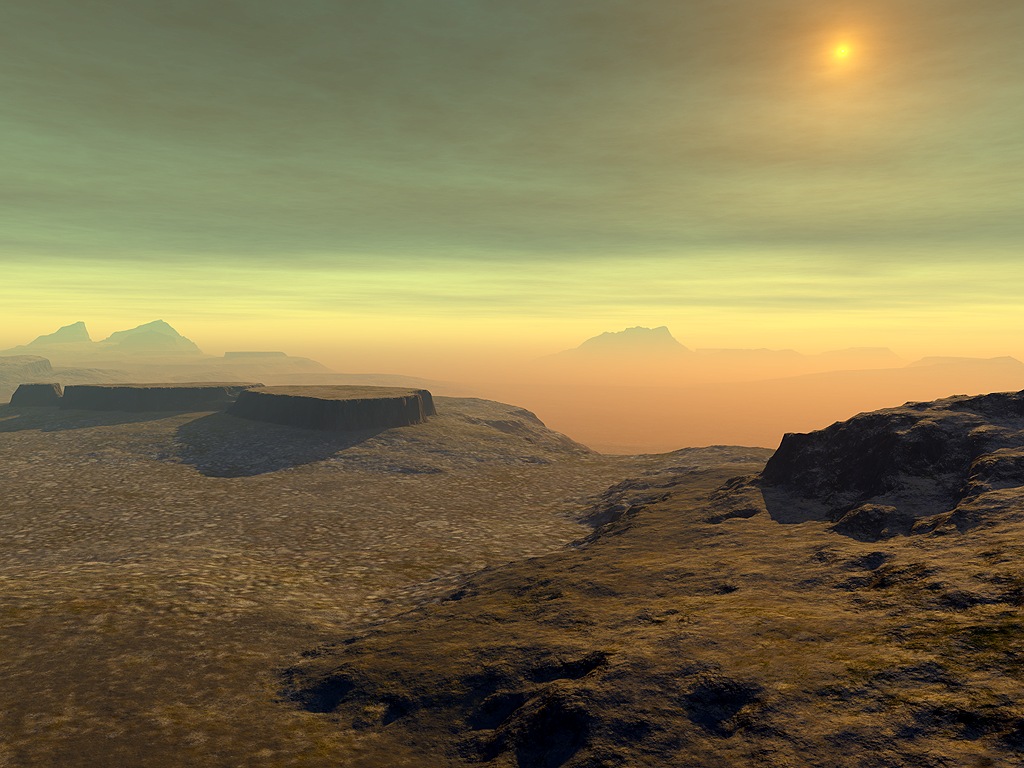 Stumbling Blocks to interpretation
4. Majoring on Minors
We must make not focus on side issues

5. Prejudices
We must not use prophecy to express prejudice

6. Pet doctrines
We must not use prophesy to establish doctrines
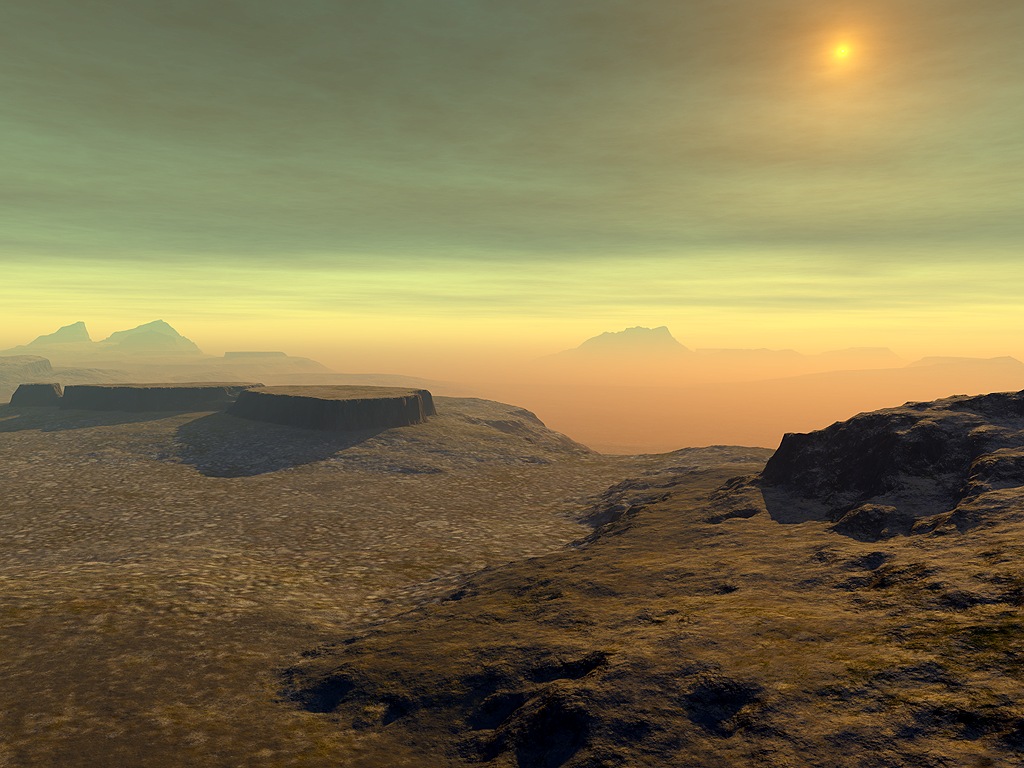 Stumbling Blocks to interpretation
7. Rejection
Prophets are often rejected and must look for God’s acceptance.

8. Bitterness
We must watch out for unhealed wounds
Leviticus 21:20

9. Rebellion
We must be careful of prophets who will not submit to men
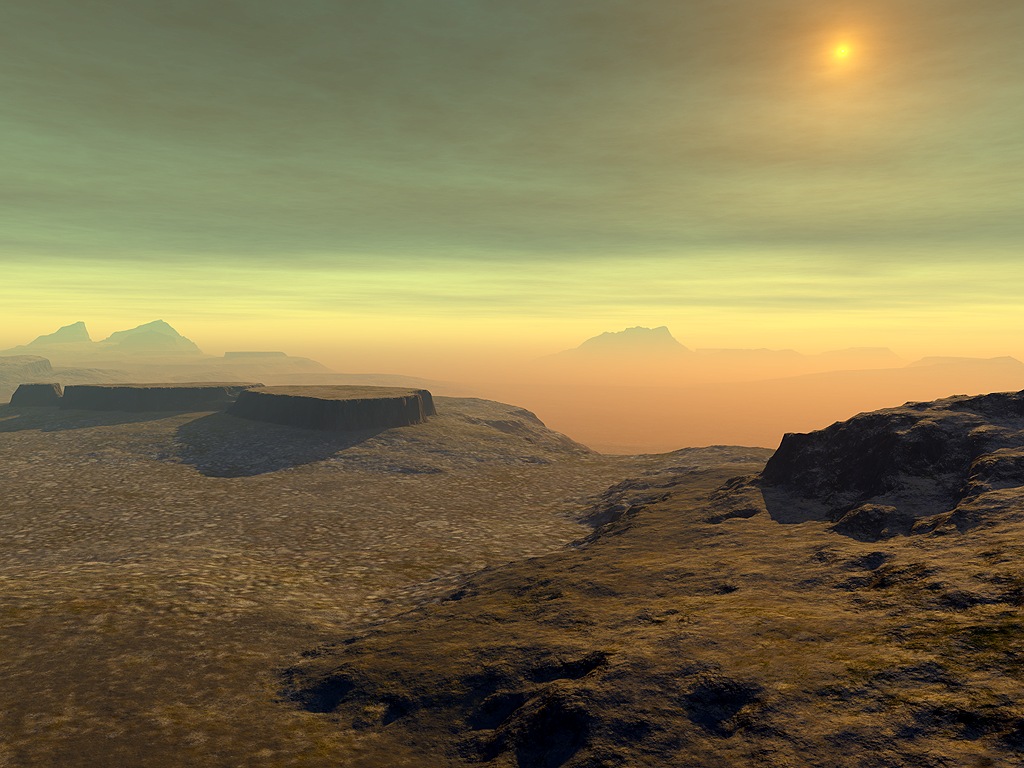 Stumbling Blocks to interpretation
10. Unsanctified Mercy
We must not have mercy for the things that God is judging

11. The “Party Spirit”
This is when we feel that what we share must fit into the party 

12. Failing to Submit to the Body
This is refusing to submit to the body of Christ
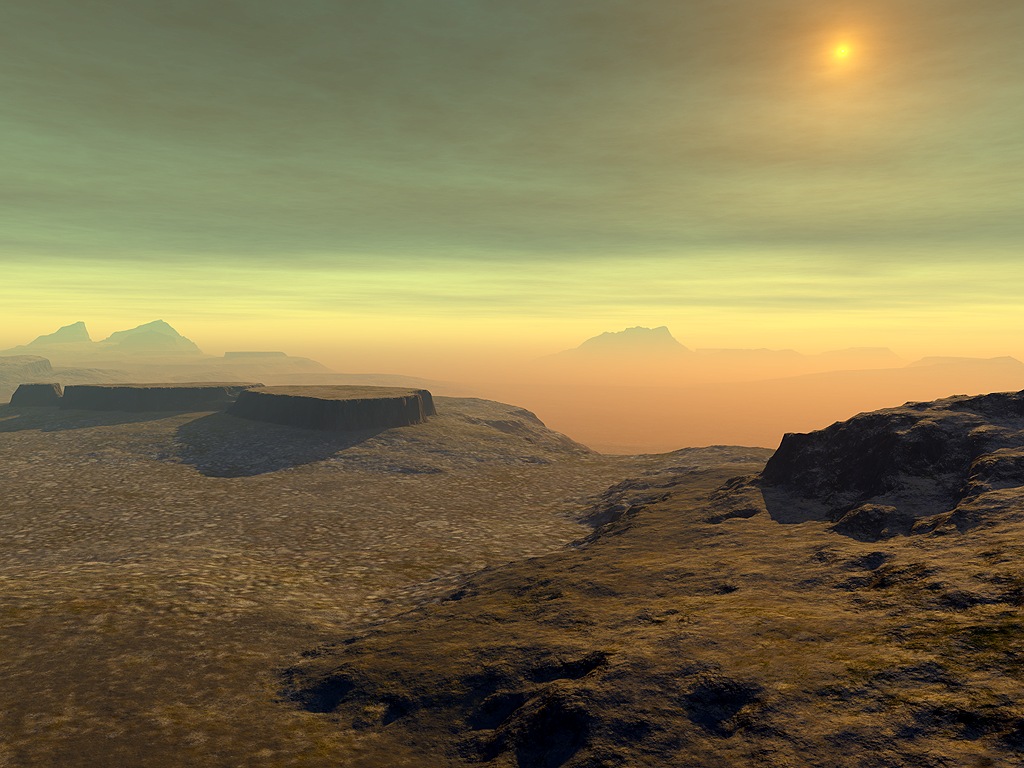 Stumbling Blocks to interpretation
13. Using Natural Eyes Instead of the “Eyes of the Heart”
What we see on the outside of a person is not always what is taking place on the inside. 
Even Samuel was fooled by appearances (1 Samuel 16:7).
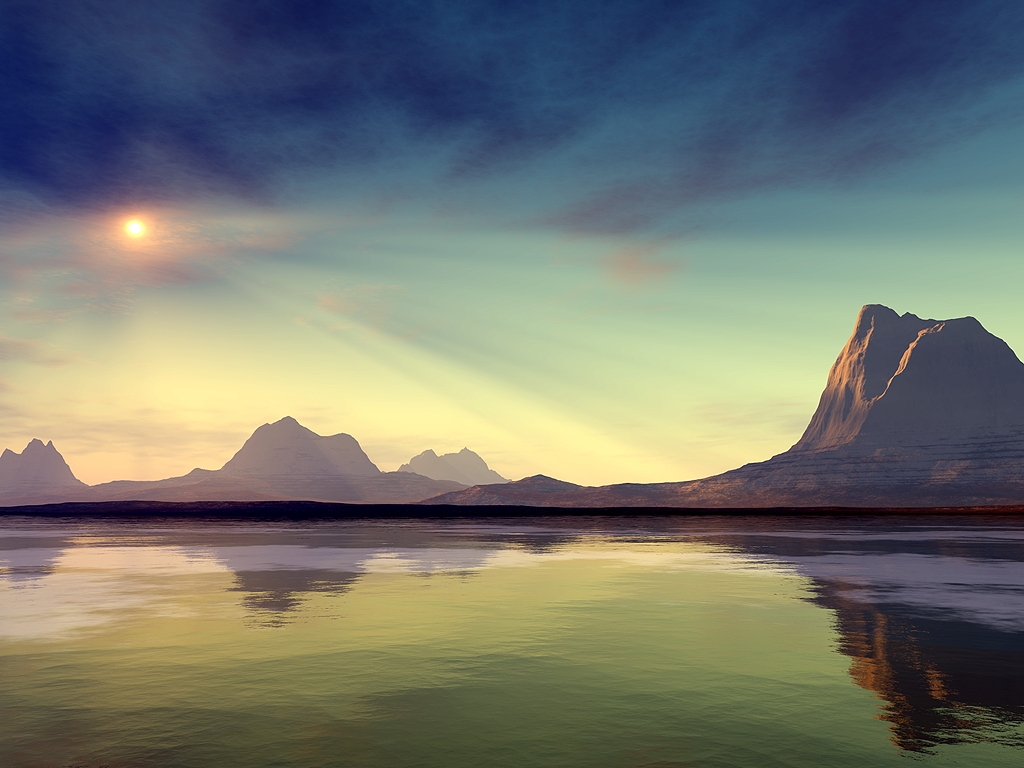 Preparing to Prophesy
1. Prayer
We must listen before we start to speak

2. Meditation
Reflecting on God’s Word

3. Waiting on God
Spend time in a place of quietness and stillness
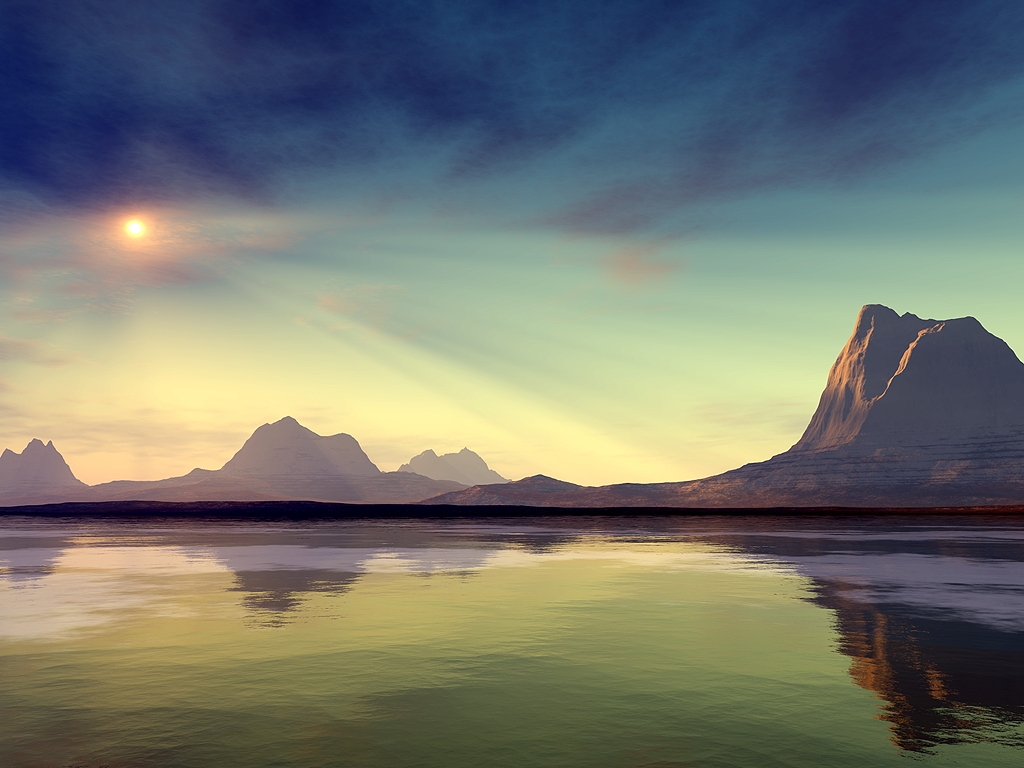 Preparing to Prophesy
4. Praying in Tongues
Sometimes praying in the spirit is helpful

5. Desire to Prophesy
Make it your desire to prophesy

6. Expectation
Believe God will use you to speak prophetically
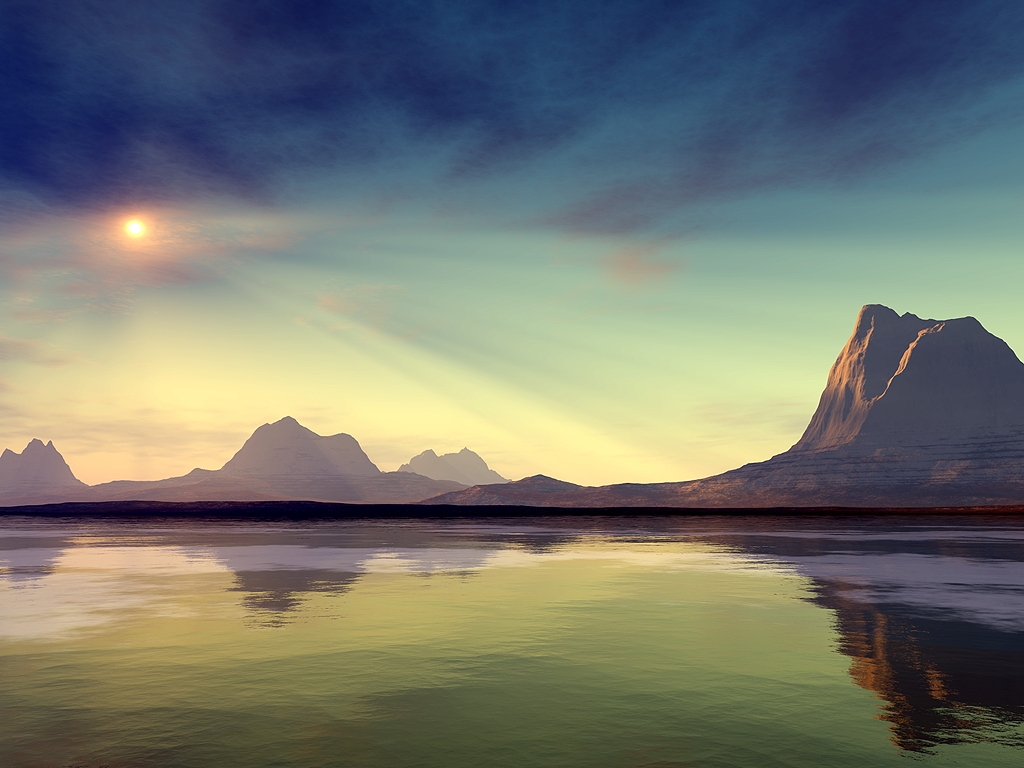 Preparing to Prophesy
7. Do a Self Check
How is my relationship with God
How is my lifestyle?
How is my prayer life?
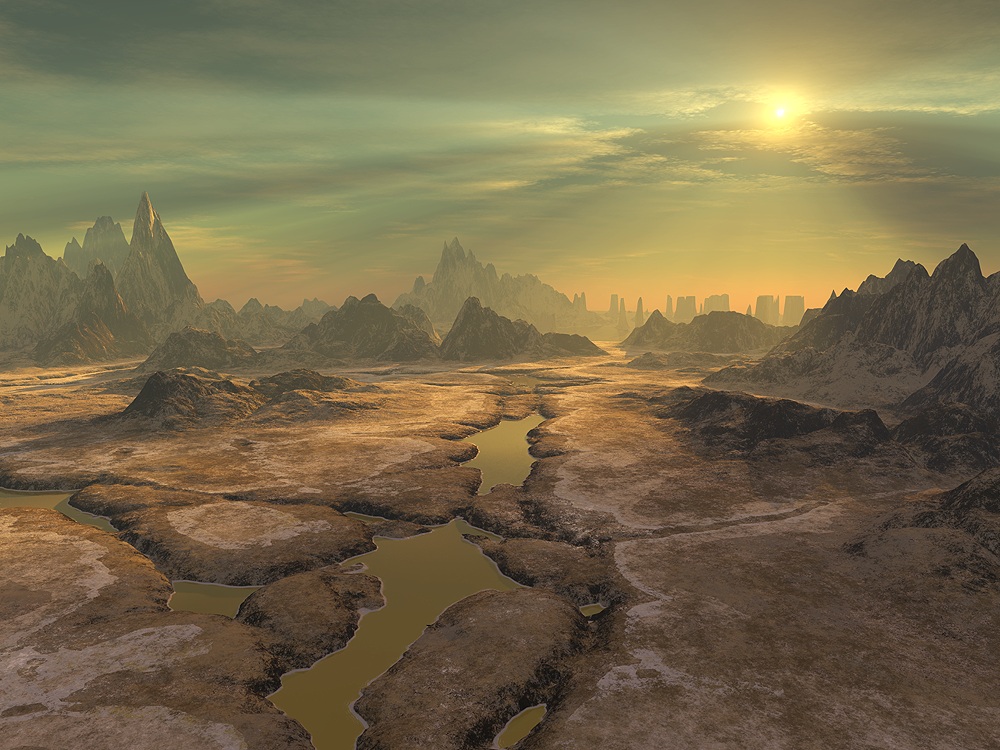 Sharing a Prophecy
1. Consider the person you are ministering to
We must not blurt out everything God shares with us.

2. Avoid negativity and judgmentalism
Watch out for being more prone to sharing judgment that encouragement.

3. Make yourself available to share advice and counsel with the person.
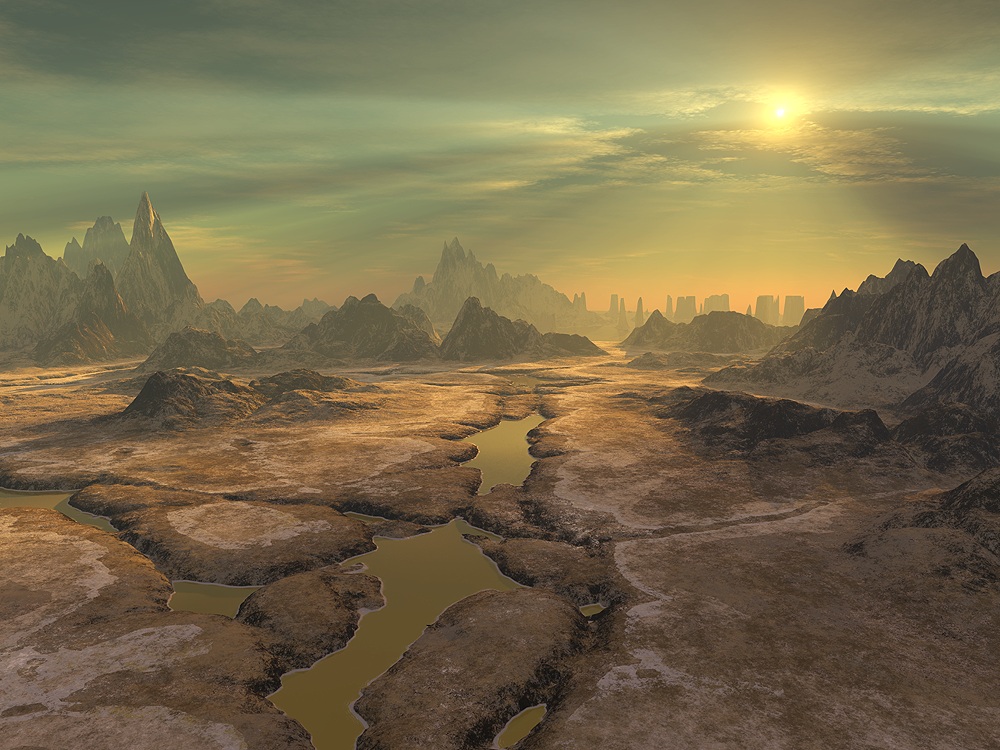 Sharing a Prophecy
4. Avoid looking for natural clues as to what God is saying to the person.

5. Recording prophecy is a good idea.
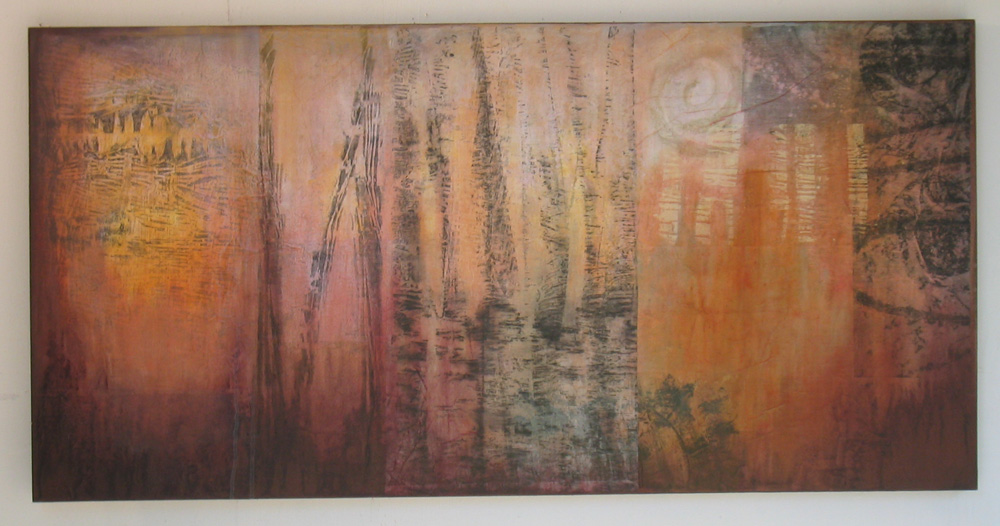 Three Parts to a Prophecy
1. The word of knowledge that opens up a situation.
2. The word of prophecy that can speak to it.
3. The word of wisdom that says what one can do about it.
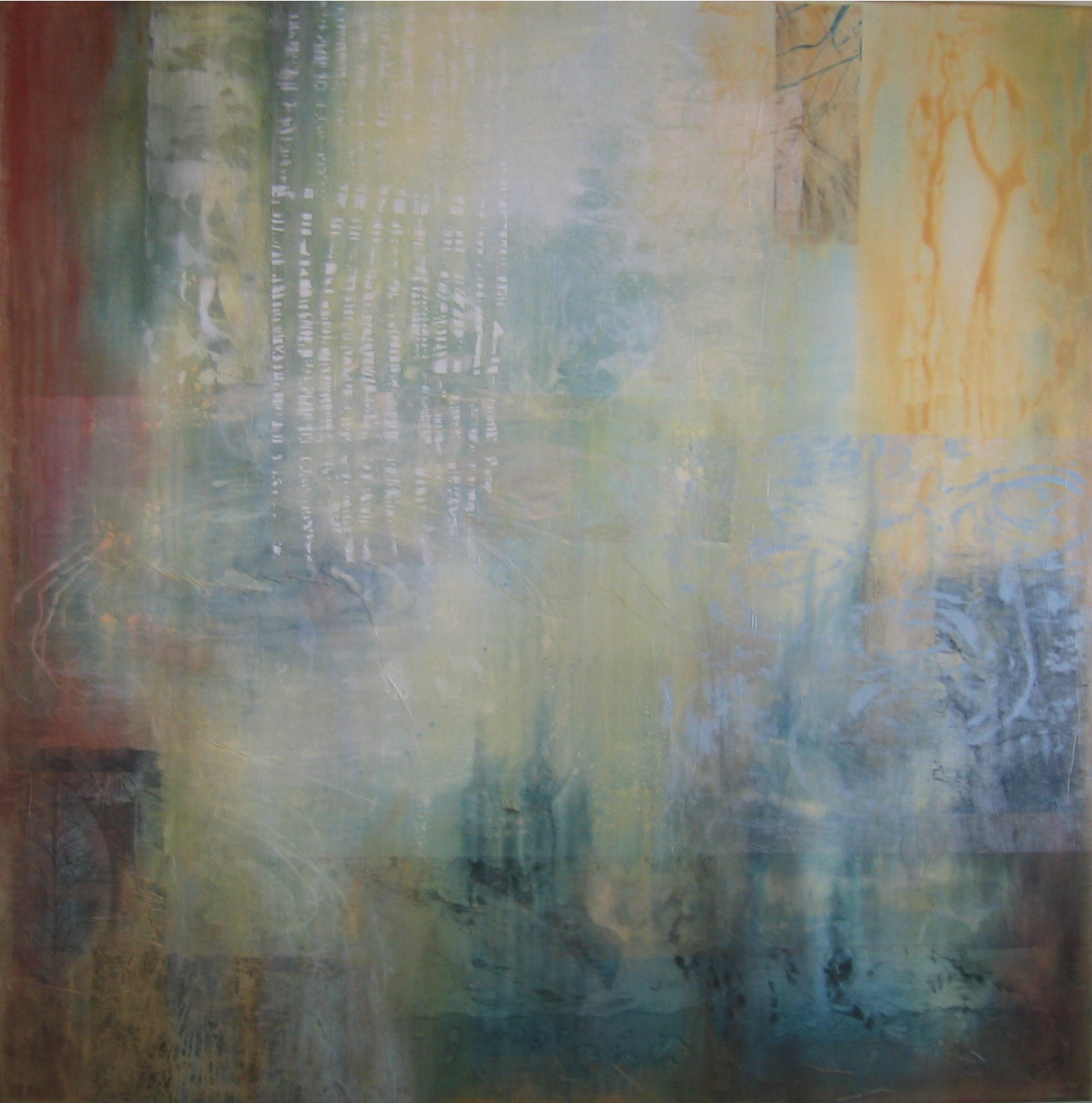 Characteristics of Prophecy
1. Prophecy is incomplete
We prophecy in part
1 Corinthians 13:9

2. Prophecy does not mean God condones sin
A prophecy does not mean God overlooks sin in our life.
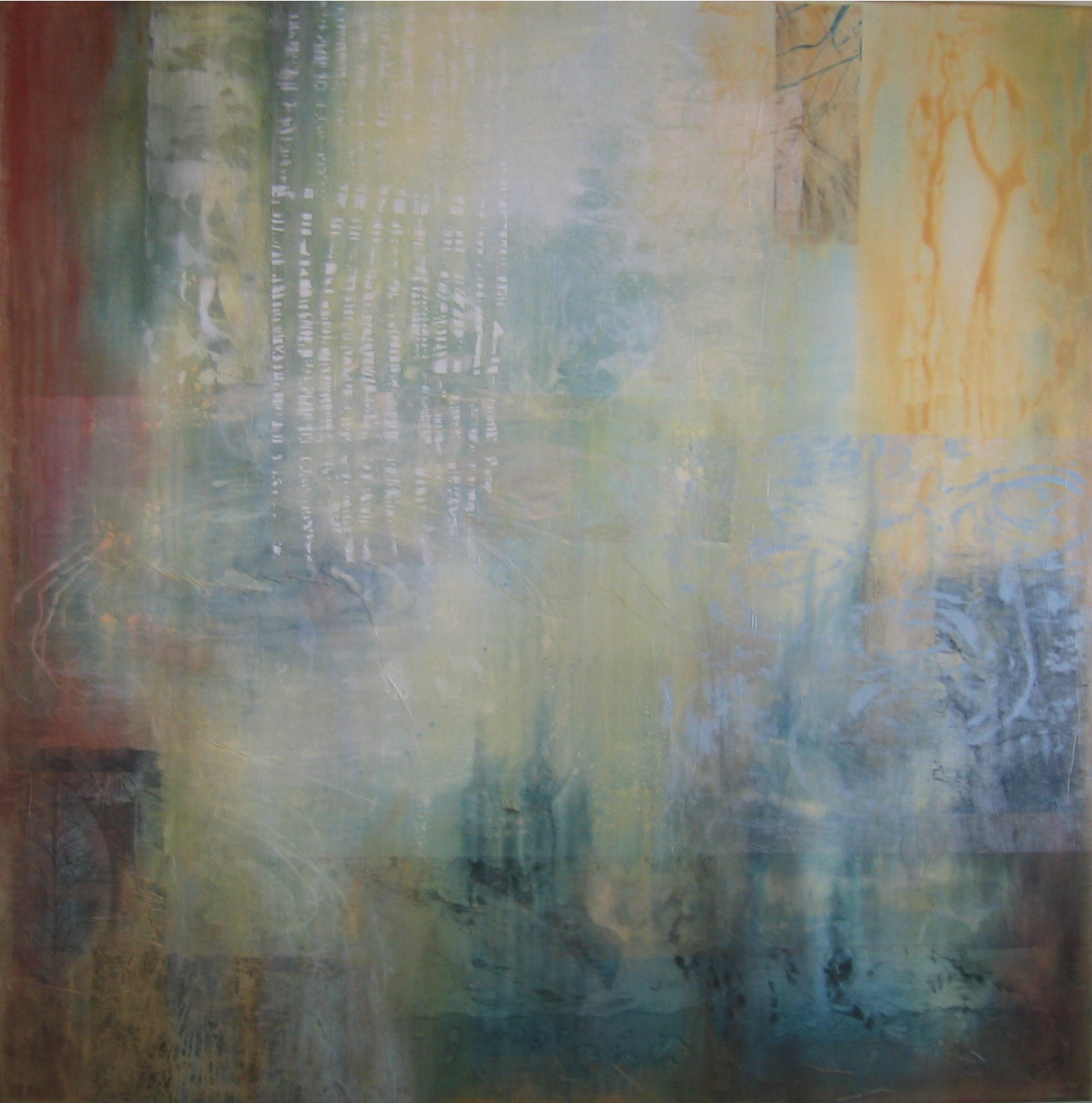 3. Prophecies build from one word to another. 
He received the first word at age 75 (Genesis 12:1-5)
The second word later (Genesis 12:7)
The third word brought emphasis and instruction (Genesis 13:14-17)
Then at 99 years he received a new word: ‘be blameless’ (Genesis 17:2-8)
The final word was a test to sacrifice his son Isaac (Genesis 22:16-18).

4. Prophecy is provisional and dependant on obedience
Our response must be right, we must  have faith and  good lifestyle.
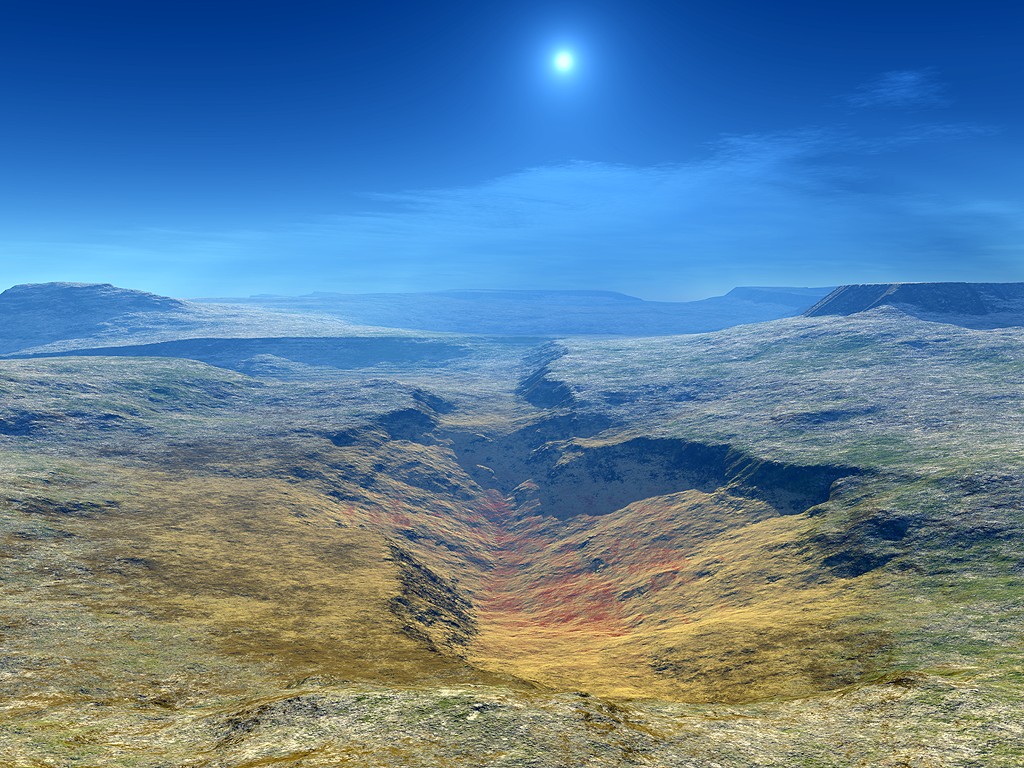 Tests for Prophecy
1. Does it edify, exhort and comfort? 
The true purpose of prophecy is to build up, admonish and stir up, encourage and release from pain and discomfort and to enable people to know and understand the heartbeat of their God for themselves

2. What is the source of the prophecy?
We must test the spirit 
Behind every prophecy there are three possible sources: the Spirit of God; the spirit of man or an evil spirit (1 John 4:1-3)
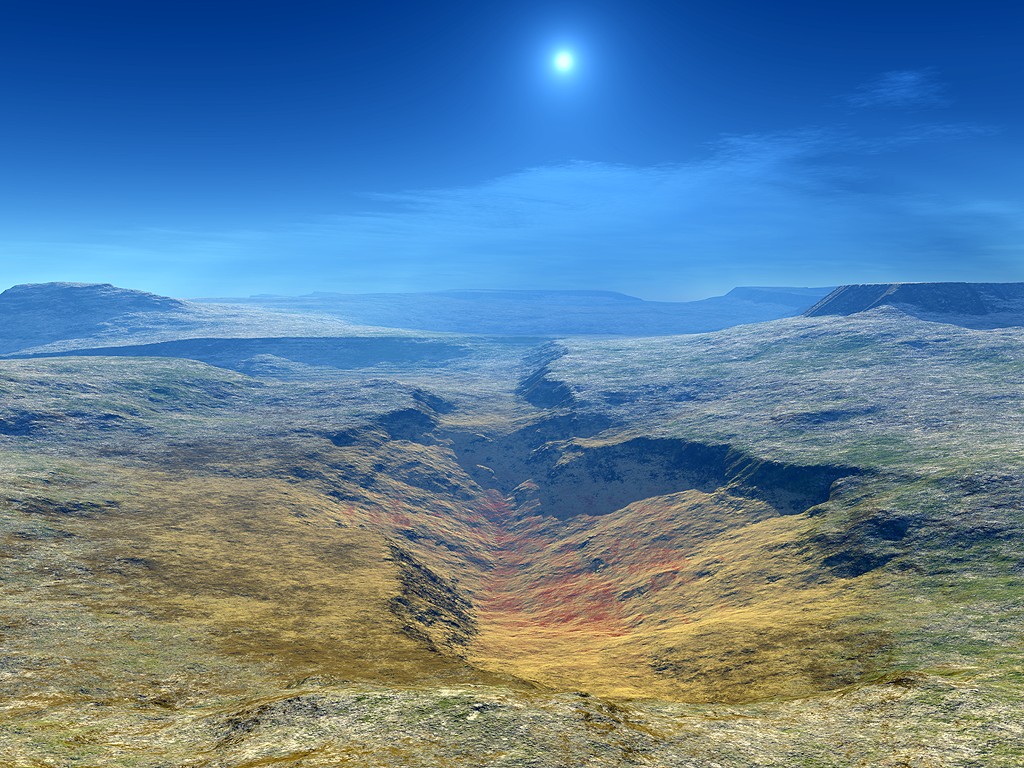 Tests for Prophecy
3. Does the prophecy conform to Scripture?
We must build our lives on Scripture and not prophecy. 
Prophecy must not be used to establish a new doctrine 
Isaiah 8:20 

4. Does the prophecy glorify the Lord Jesus? 
The prime ministry of the Holy Spirit is to bring glory to Jesus
John 16:14 and 1 Corinthians 12:3
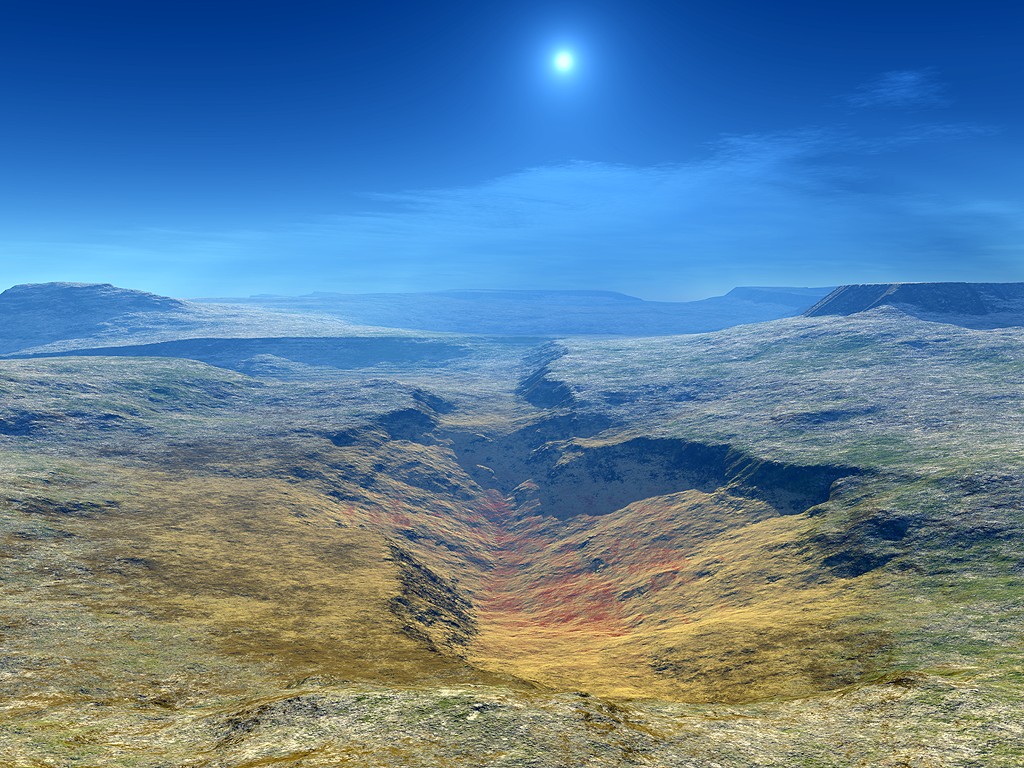 Tests for Prophecy
5. Does it leave us with a sense of peace
The prophecy should fill us with peace
Colossians 3:15

6. Is it manipulative or controlling? 
Prophecy can be used to make people do what we want; to get them on our side in a situation; for dishonest gain or ulterior motive.
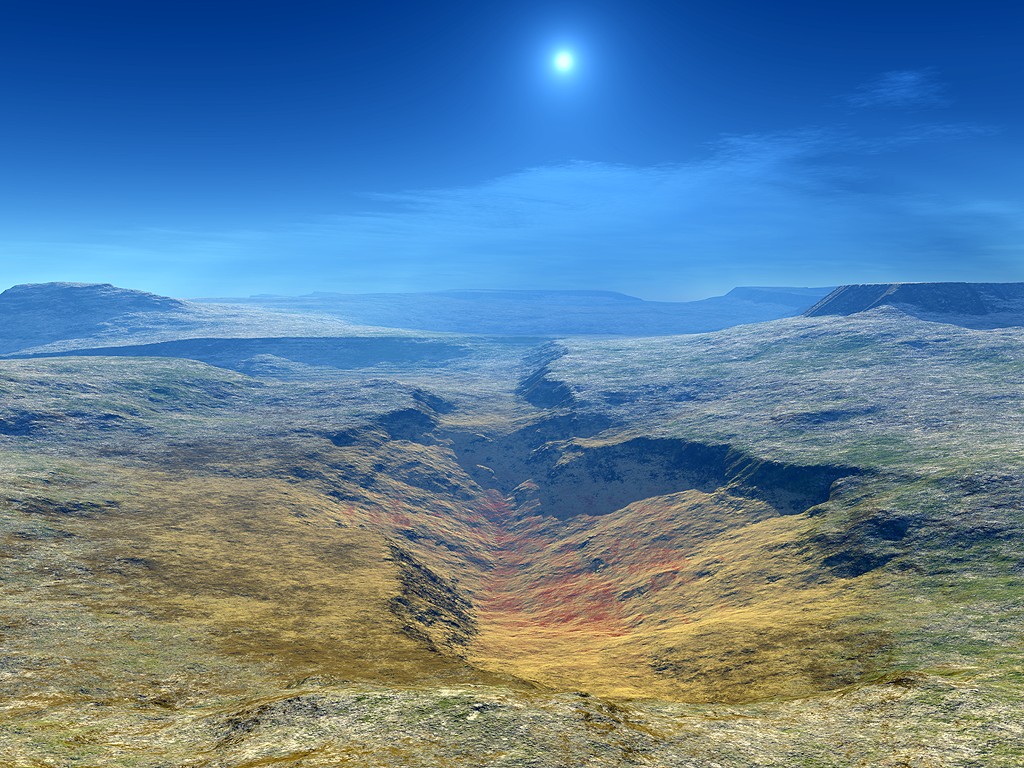 Tests for Prophecy
7. How do we handle negative prophecy? 
Do you have an inner witness? Is it confirmed by Scripture and agreement with others. 
If there is not inner witness we must be more cautious. 
Try and discover if the source of the word is an evil spirit or from the person’s human spirit? 
A prophecy must be good news even if the message is ‘repent’ (Revelation 2:2).